Михайло Опанасович Булгаков
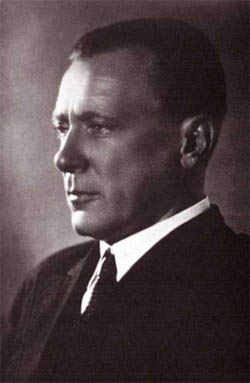 Дитинство
Булкагов народився 15 травня 1891 р. в Києві. Батько викладав у Київській духовній академії курс історії. Мати, виховувала дітей, яких було семеро. Сім'я дала майбутньому письменникові дуже багато — виховала у нього любов до мистецтва, повагу до людей і працелюбність.
Освіта
Михайло Булгаков здобув чудову освіту в Першій Олександрівський гімназії. 
У1909 році вступає на музичний факультет Київського університету.
Шпиталь і лікарня
Перша світова війна змусила Булгакова піти працювати у польових шпиталях. У вересні 1916 року Булгакова відкликали з фронту і направили завідувати земською Нікольською сільською лікарнею.
“Записки юного лікаря”
Враження від лікарської практики лягли в основу його першої книжки «Записки юного лікаря» (1925-1926 pp.).
Владикавказ
У жовтні 1919 року він перебував у складі денікінських військ на посаді начальника медичної служби у Владикавказі.
Переїзд до Москви
У1921 році Булгаков переїздить до Москви, де працює секретарем літературного відділу Главполітпросвіти.
Перша відомість
У середині 20 років Булгаков стає достатньо відомим. Його фельєтони регулярно публікували у пресі.
Обшук і вилучення
У травні 1926 року у зв'язку із закриттям журналу «Росія», в якому він друкувався, у Булгакова було зроблено обшук. Були вилучені рукописи «Собачого серця» і щоденники. Лише через 3 роки йому все повернули.
Критика
У1929 році ситуація навколо Булгакова різко погіршується. Ранні повісті й оповідання Булгакова мали успіх у читачів, проте їх різко зустріла критика.
Перша редакція “Майстера і Маргарити”
У тому ж, 1929 році, Булгаков починає працювати над першою редакцією роману «Майстер і Маргарита».
Булгаков - лібретист
У жовтні 1936року Булгаков стає лібретистом і перекладачем Великого театру. З переходом у Великий театр поліпшилось матеріальне становище письменника. Відпала потреба думати про завтрашній день.
Непоставлені п’єси
Проте автор страждав від неможливості ставити свої п'єси. Він говорив: «За останні 7років написав 16 творів, і всі вони загинули. Наївно було б думати, що піде сімнадцята, вісімнадцята чи дев'ятнадцята».
“Останні дні”
Пізніше Булгаков пише п'єсу про Пушкіна «Останні дні» (1935), у якій знову, як і в романі «Майстер і Маргарита», звертається до теми «митець і влада».
“Дияволіада”
«Дияволіада» відкрила новий етап у творчості Булкагова. У цьому творі виявилася характерна ознака художнього методу письменника — поєднання комічного і трагічного.
“Фатальні яйця”
«Фатальні яйця»— фантастична повість, дія в якій відбувається у недалекому майбутньому — 1928 р.
“Собаче серце”
«Собаче серце»— сатирична повість, у якій ідеться про медичний експеримент перетворення собаки в людину.
Трилогія
Роман «Біла гвардія», п'єси «Дні Турбіних» і «Бег» (1925—1928 pp.) складають трилогію про долі російської інтелігенції, їх поєднує образ центрального героя, в якому втілено духовні пошуки автора.
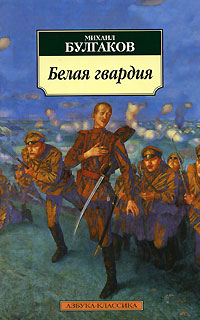 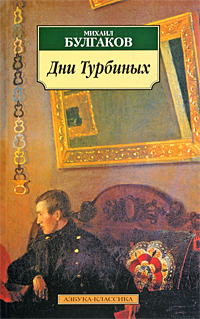 Підготувала
Учениця 11-Б класу
Сілецька Аліна